«Выдающийся, превосходящий другие»
Цели:
Образовательная: - овладение практическими способами работы с информацией, её применение в деятельности;- расширять связи с другими учебными предметами.
Развивающие: - развивать умение грамотно и быстро  пользоваться компьютером;- формирование опыта поиска решения.
Воспитательные:- восприятие компьютера как инструмента для обработки информации;- заинтересовать учащихся в исследовательской деятельности.
«Выдающийся, превосходящий другие»
MS Excel
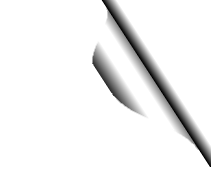 Назначение
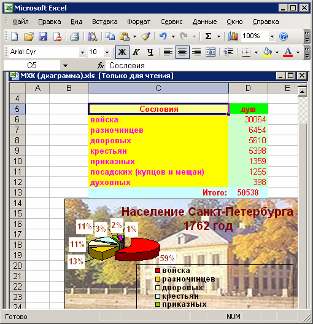 С помощью программы Microsoft Excel можно обрабатывать числовые данные, организованные в таблицы.
С ее помощью можно выполнять сложные расчеты – экономические, инженерные и т.д.,  создавать математические модели, строить графики и диаграммы, создавать тестовые программы. 

Многие навыки, приобретённые при работе в программах MS Word и MS PowerPoint, можно использовать при работе в MS Excel. Это касается форматирования и редактирования текстовой и графической информации, вставки объектов.
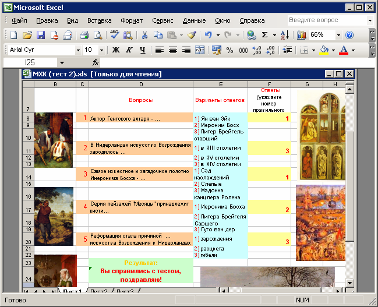 Объекты программы MS Excel
1
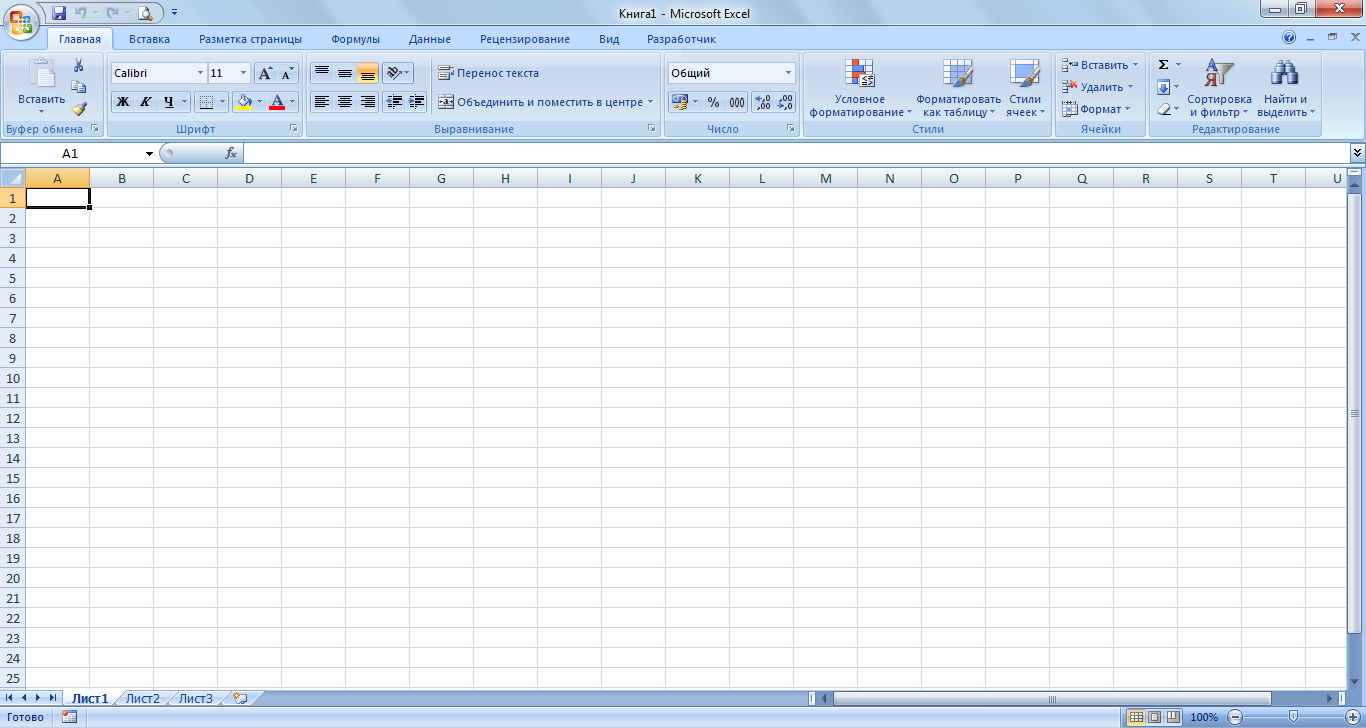 2
3
4
6
5
7
9
8
5
Диаграмма представляет собой самостоятельный объект электронной таблицы и характеризуется рядом параметров, которые задаются при создании и могут быть изменены при редактировании диаграммы.
2. Область построения
6. Название диаграммы
Элементы диаграммы
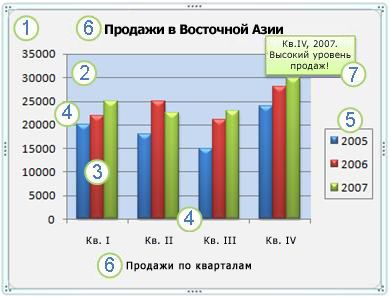 1. Область диаграммы
4. Оси координат (ось категорий - горизонтальная и вертикальная (ось значений)
5. Легенда
3. Элементы данных в рядах данных
7
Порядок создания диаграммы:
Вызвать Microsoft Office Excel 2007 – Пуск – Программы – M. Office – Microsoft Office Excel 2007 (2010, 2003). 
Заполнить таблицу данными
Выделить диапазон, содержащий данные для построения
Выбрать вкладку Вставка







Выбрать тип диаграммы
При необходимости  во вкладке Макет изменить данные
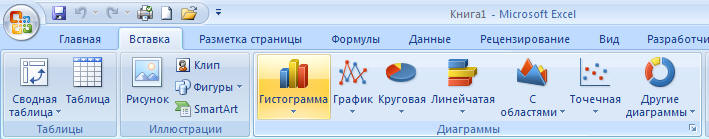 Форматирование ячеек
Для форматирования  данных в таблице используются команды раздела меню  Шрифт, которые позволяют:
изменять тип  используемых шрифтов;
изменять цвет  текста;
задавать размер текста;
заливать ячейки цветом.
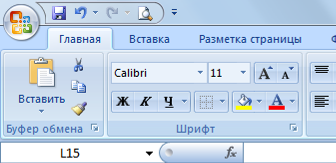 9
Ссылка на ячейку, не изменяющуюся при копировании, например $A$1, называется
Смешанной
 ссылкой
Относительной
 ссылкой
Абсолютной
 ссылкой
Ссылка  лишь частично абсолютная, например $A1, называется
Абсолютной
 ссылкой
Относительной
 ссылкой
Смешанной
 ссылкой
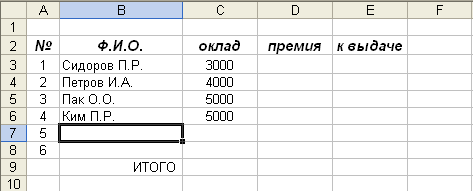 Назовите, какая ячейка является активной.  С6?
12
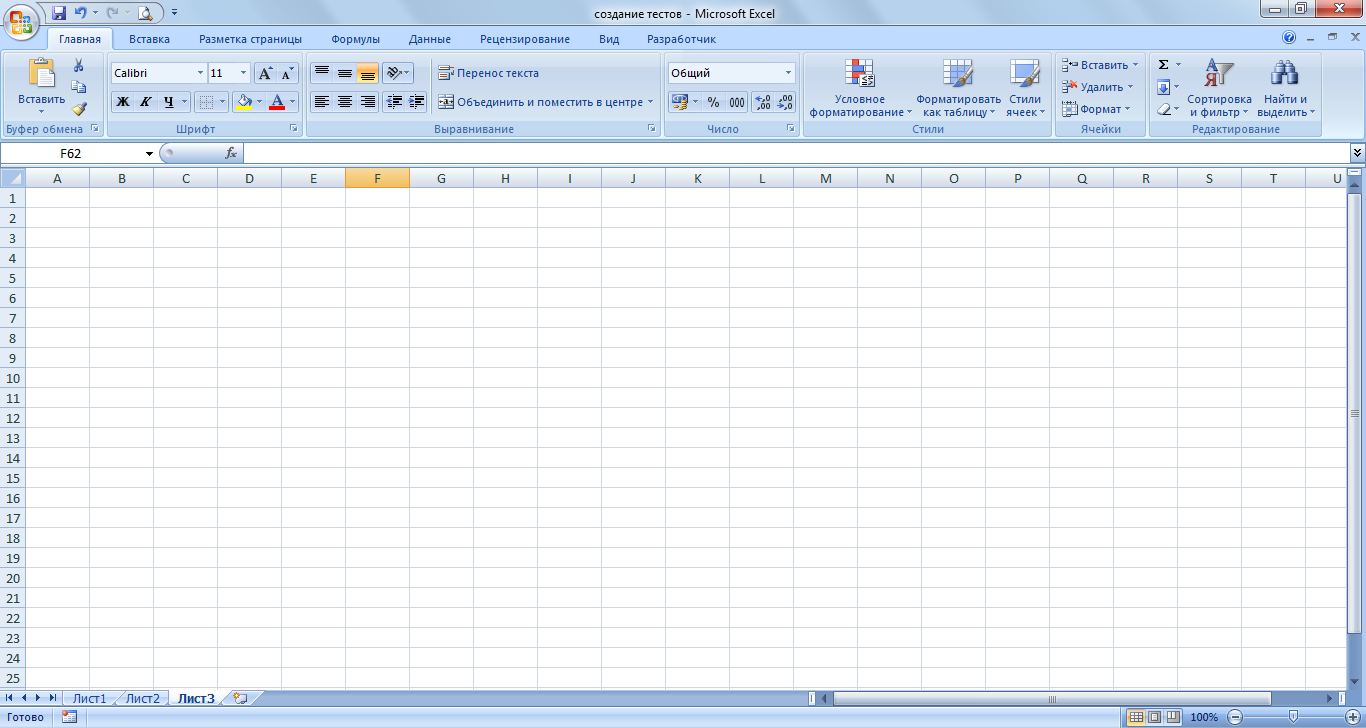 Правильный адрес ячейкиэто:А4, 6С, Е7, 24АВ, АВ24.
13
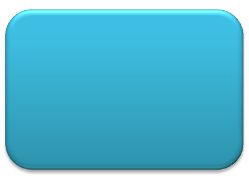 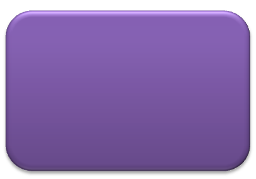 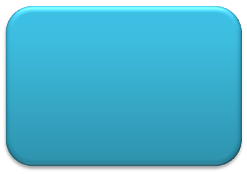 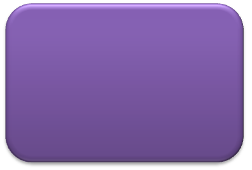 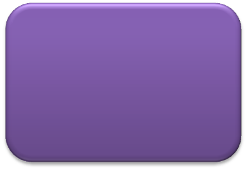 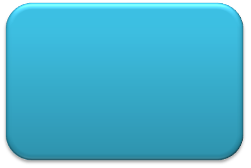 Из заголовка таблиц и заголовка строки
Адрес ячейки ЭТ составляется из:
Прикладное ПО, используемое для хранения и обработки данных в прямоугольных таблицах
Основными функция табличных процессоров является
Создание таблиц и выполнение расчетов над ними
Электронная таблица  - это:
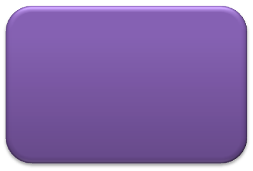 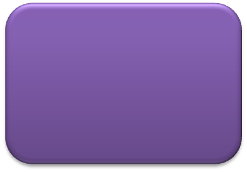 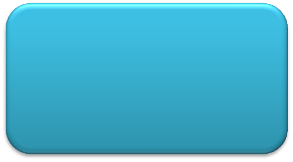 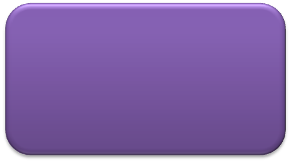 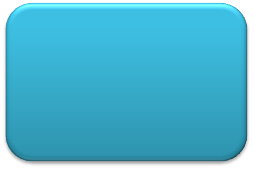 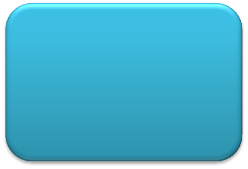 Рабочая книга состоит из
Рабочей книгой
В терминах Excel файл, созданный в ЭТ по умолчанию называется:
Расширением .xls
Документом (объектом обработки) MS Excel является файл с произвольным именем и
Рабочих листов
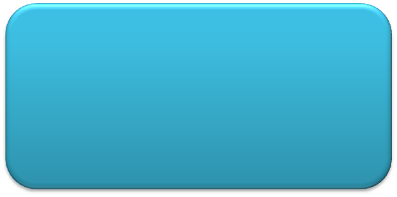 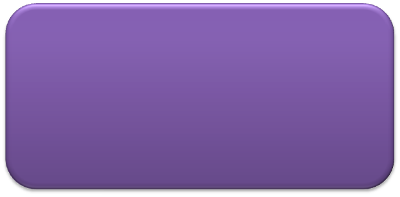 Для обработки числовых данных
Для обработки каких данных предназначен Excel?
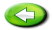 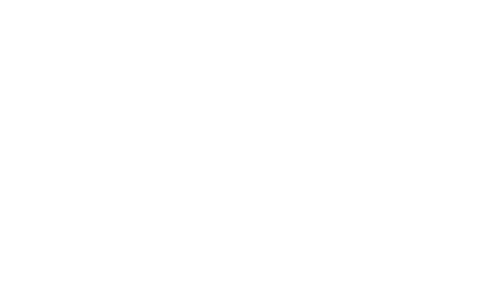 Обработка
числовых
данных
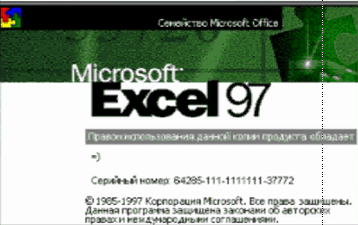 Назначение
Интерфейс и форматы
Способы выделения
Обработка
числовых
данных
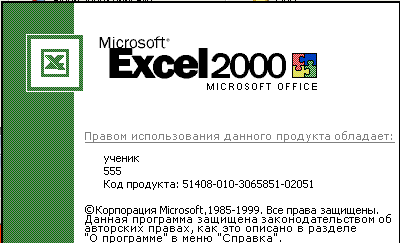 Ввод и форматирование текста
Ввод списков
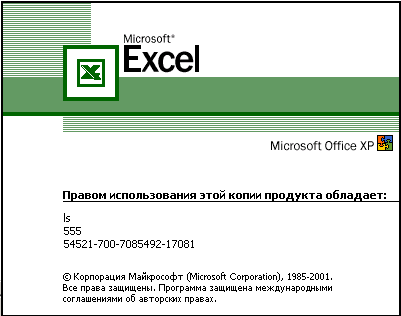 Ввод данных
Построение диаграмм
Ввод формул, виды ссылок, функции
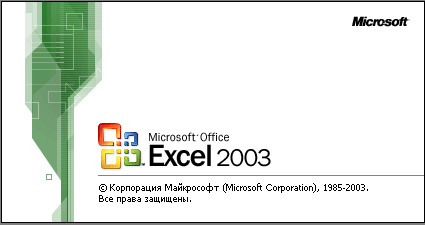 Построение графиков функций
Моделирование и оптимизация
Создание тестов
Послушал - забыл, посмотрел - запомнил, сделал -  понял. Конфуций
Тема “Электронные таблицы” – одна из наиболее практически значимых, востребованных, после текстового процессора Word и его возможностей.
 Знания, полученные при изучении электронных таблиц пригодятся вам при планировании и решении как стандартных задач, так и задач, имеющих прикладной характер.
Практическая работа
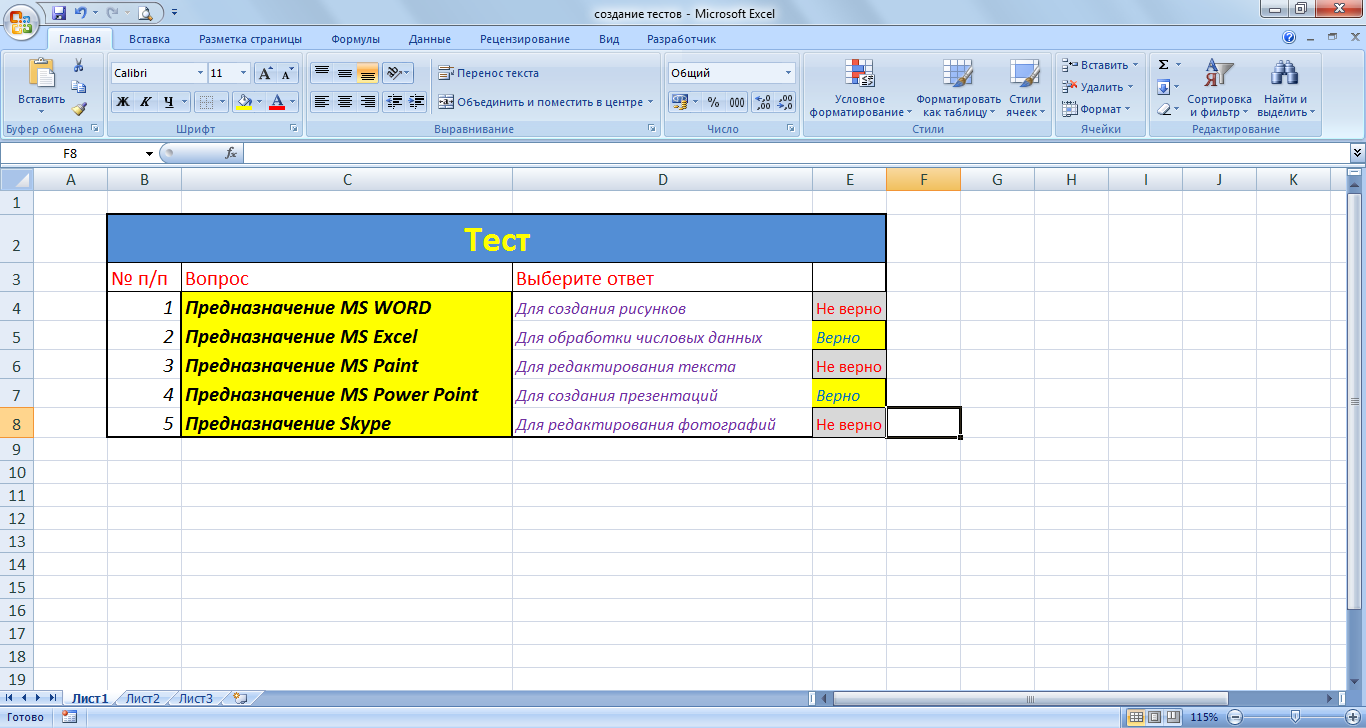 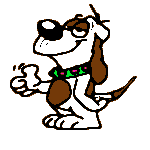 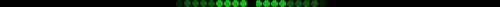 Идеальный режим
Построить диаграмму идеального режима на основе биологических часов и сравнить совпадает ли построенная диаграмма с вашим самочувствием.
Что такое ЭТ? Где их применяют ? 
Для обработки каких данных предназначен Excel?
Что является минимальным элементом в табличном процессоре Excel?  
С  какого знака начинается запись формул?  
 Каким образом можно занести формулу в несколько ячеек, т.е. скопировать ее? 
Из чего состоит интерфейс  программы Excel  2010? 
Из чего состоит рабочая книга? 
Как сделать раскрывающийся список?
Что такое условное форматирование?
Чем отличаются относительные и абсолютные ссылки?
Как построить диаграмму? 
Можно ли внедрить объекты в рабочую книгу? Какие?
Домашнее задание
Подготовиться к индивидуальному зачету по ЭТ
Дополнительное задание: познакомиться с остальными  функция и  диаграммами  в Excel .